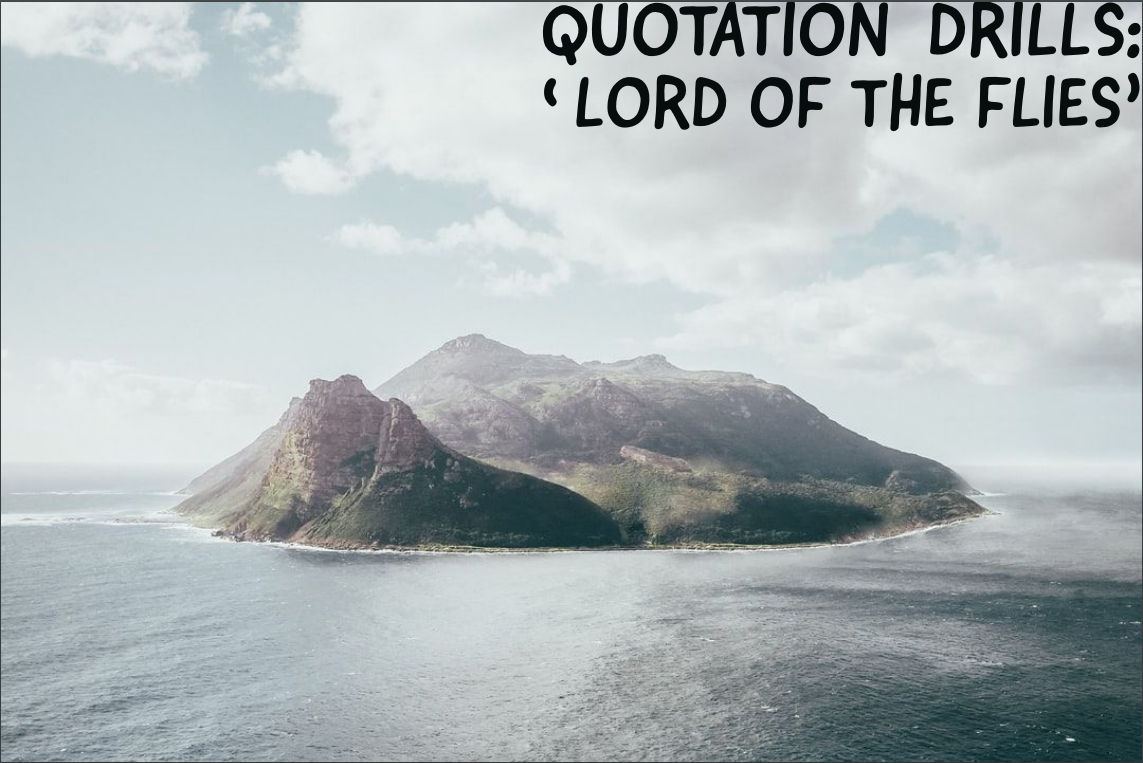 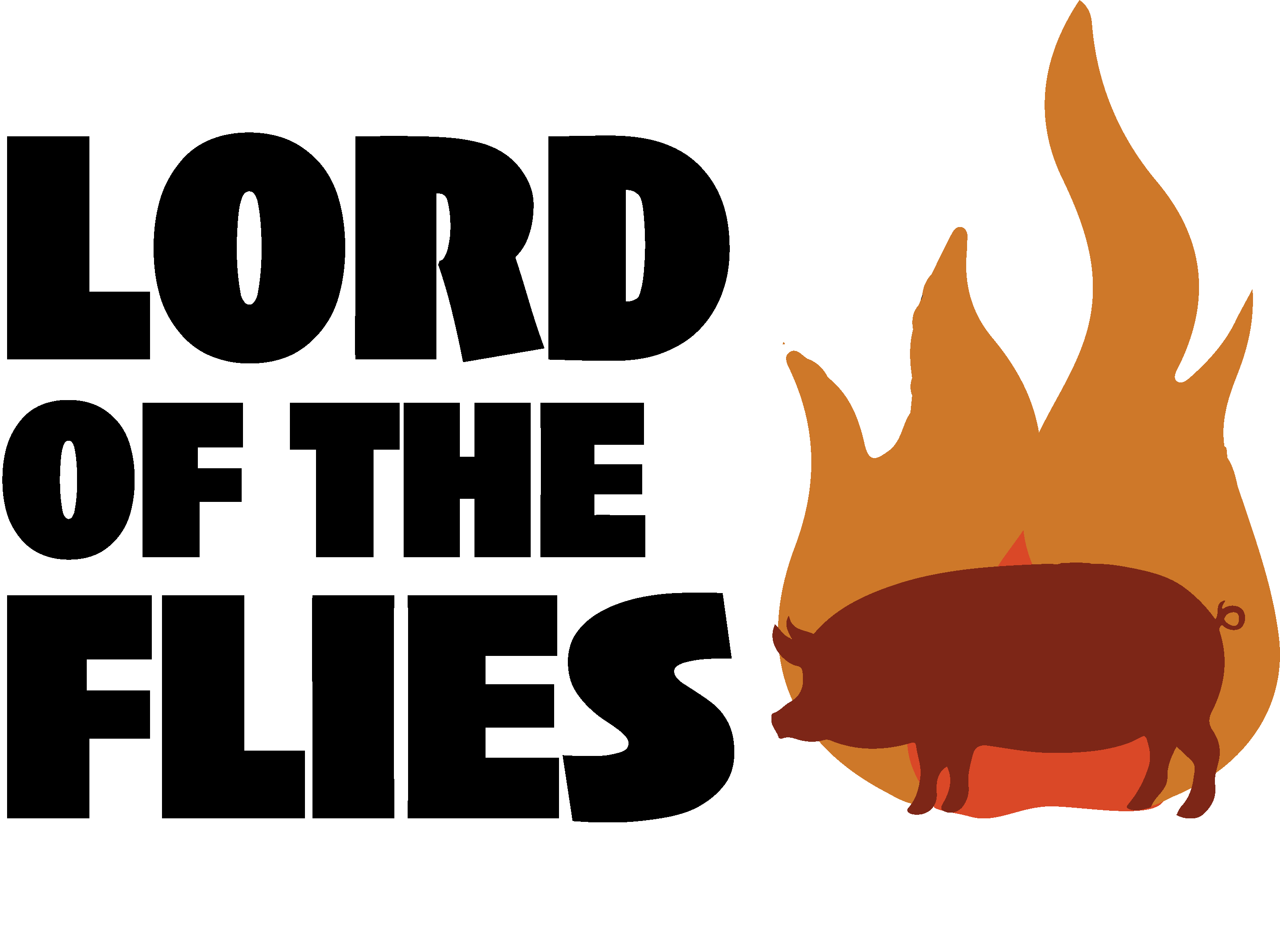 Complete the quotation drill before answering the quick question using the line you have analysed in the grid.
‘We’ll have rules!’ he cried excitedly. ‘Lots of rules! Then when anyone breaks ‘em –‘ (Jack, Ch1)
Now write a paragraph which answers this question. In your response, use the quotation you have just analysed: How does Golding suggest that Jack’s transformation into the Chief is inevitable?
Which topics can this quotation be filed under? One has already been done for you:

- Civilisation
[Speaker Notes: @SPryke2]
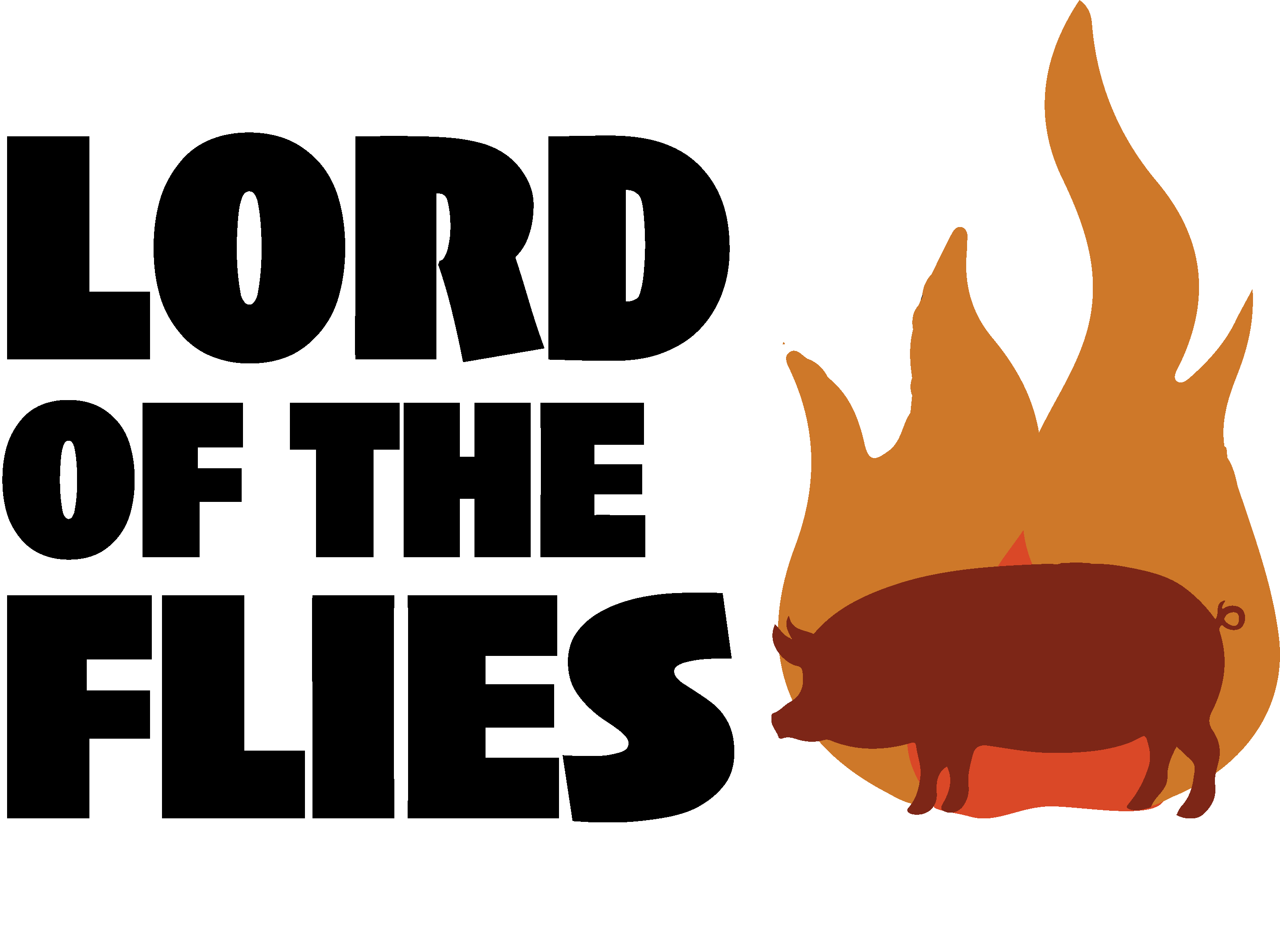 Complete the quotation drill before answering the quick question using the line you have analysed in the grid.
‘the enormity of the knife descending and cutting into living flesh; because of the unbearable blood.’ – (Ch1)
Now write a paragraph which answers this question. In your response, use the quotation you have just analysed: How does Golding present ideas about innocence?
Which topics can this quotation be filed under? One has already been done for you:

Violence
[Speaker Notes: @SPryke2]
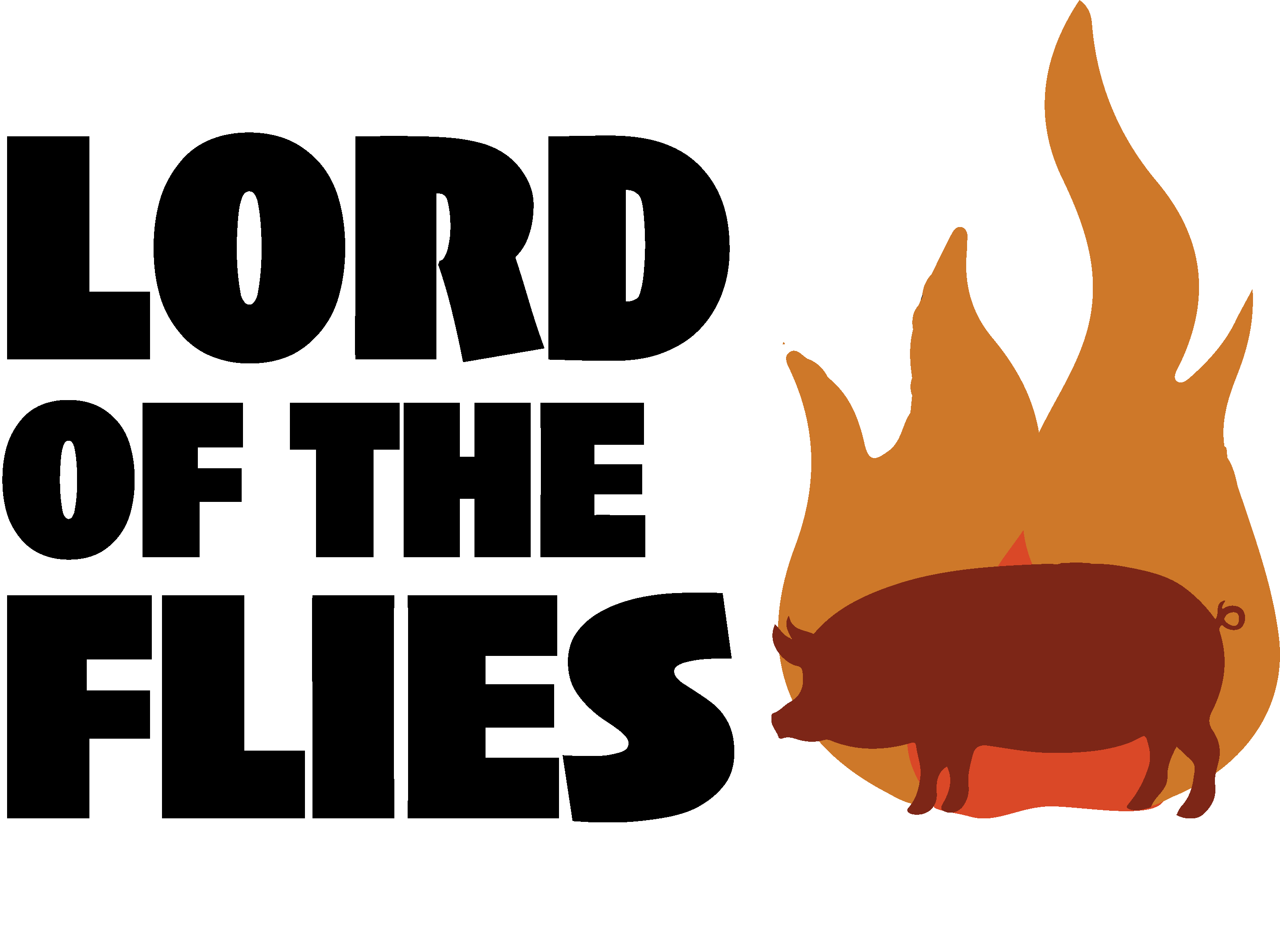 Complete the quotation drill before answering the quick question using the line you have analysed in the grid.
‘Roger’s arm was conditioned by a civilisation that knew nothing of him and was in ruins.’ (Ch4)
Now write a paragraph which answers this question. In your response, use the quotation you have just analysed: How does Golding present ideas about human nature?
Which topics can this quotation be filed under? One has already been done for you:

- Civilisation
[Speaker Notes: @SPryke2]
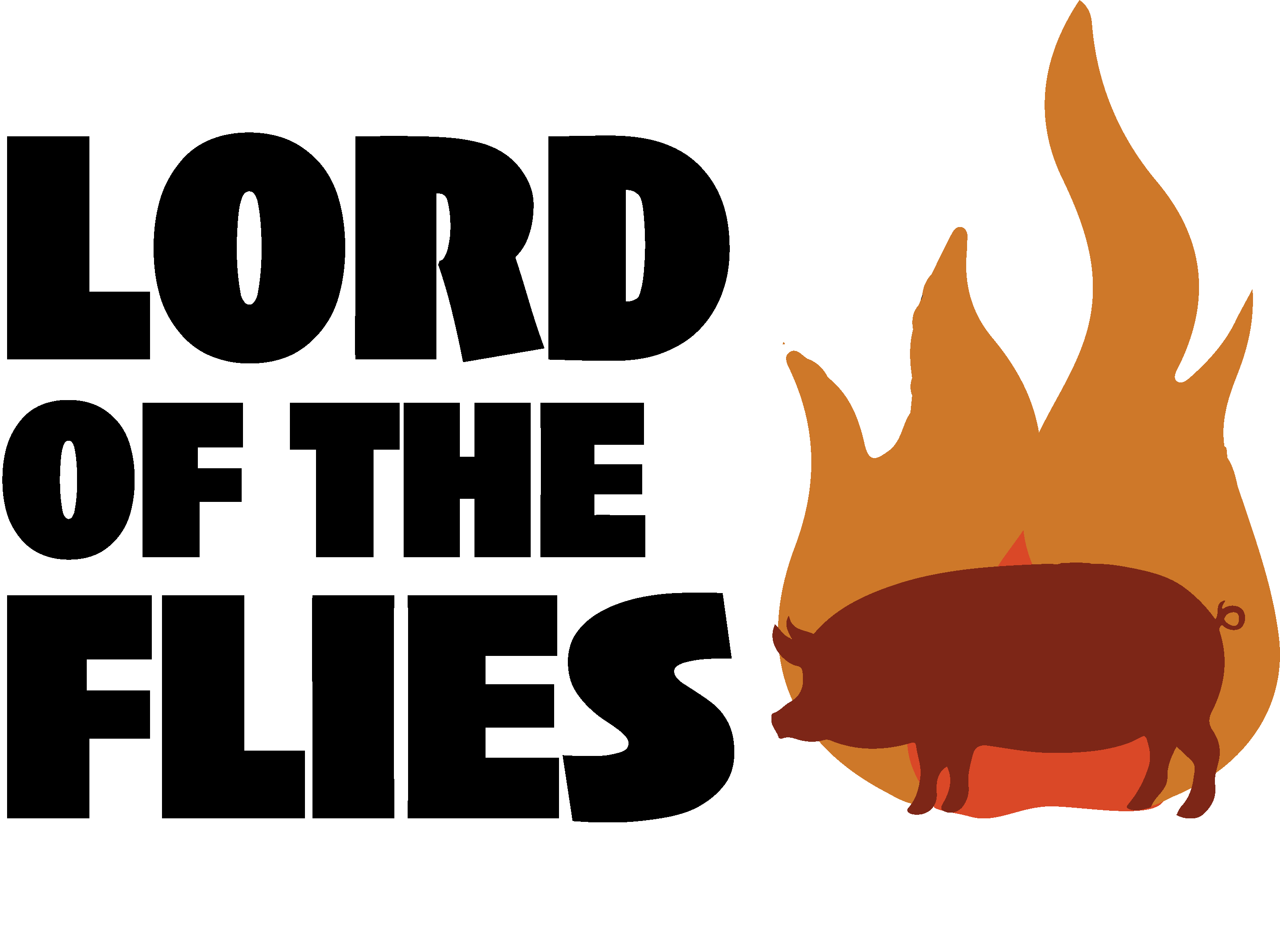 Complete the quotation drill before answering the quick question using the line you have analysed in the grid.
‘The mask compelled them.’ (Ch4)
Now write a paragraph which answers this question. In your response, use the quotation you have just analysed: How does Golding present ideas about identity?
Which topics can this quotation be filed under? One has already been done for you:

- Identity
[Speaker Notes: @SPryke2]
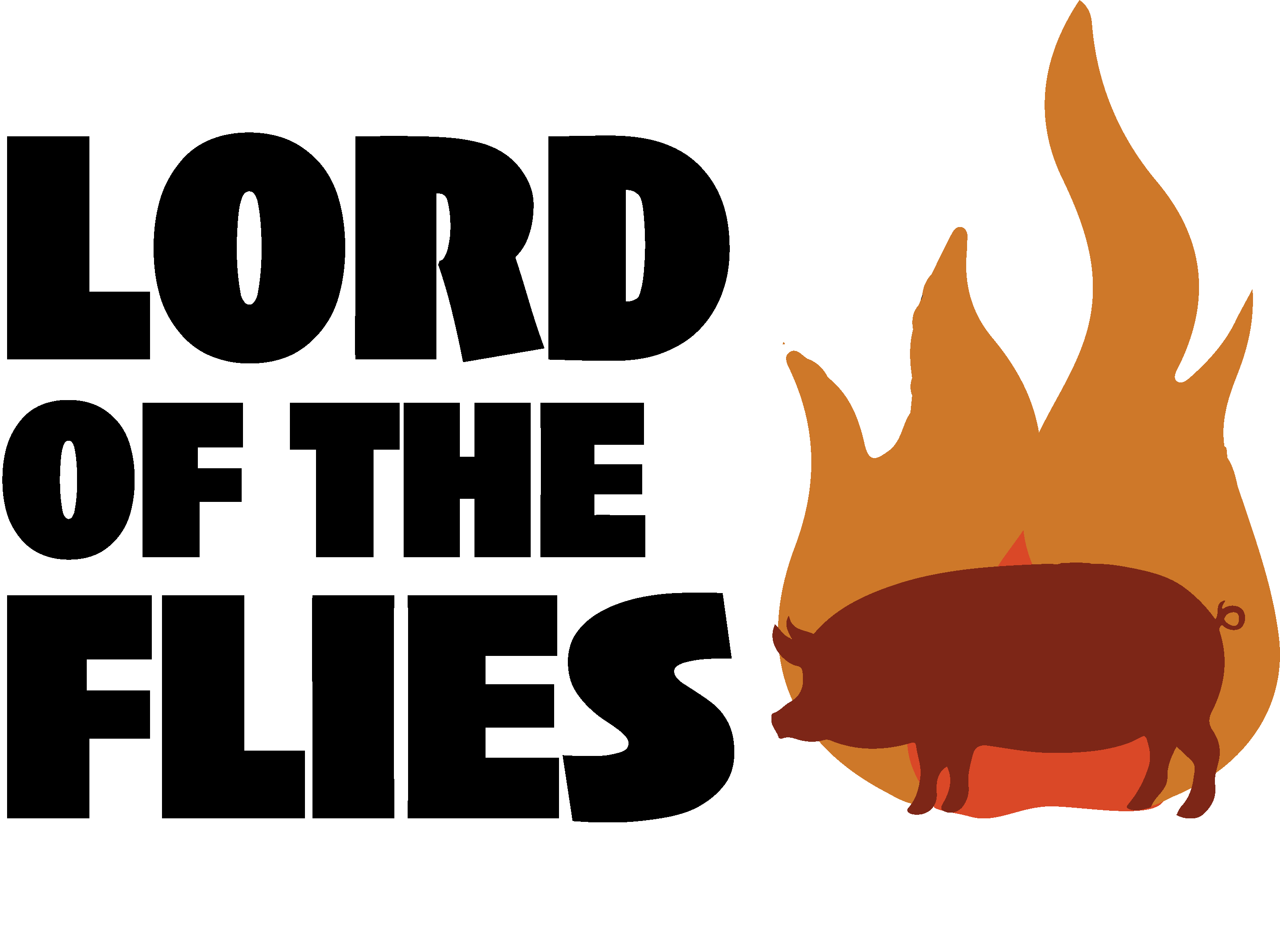 Complete the quotation drill before answering the quick question using the line you have analysed in the grid.
‘You and your blood, Jack Merridew!  You and your hunting! We might have gone home –’ (Ralph, Ch4)
Now write a paragraph which answers this question. In your response, use the quotation you have just analysed: How does Golding present the conflict between Jack and Ralph?
Which topics can this quotation be filed under? One has already been done for you:

Savagery
[Speaker Notes: @SPryke2]
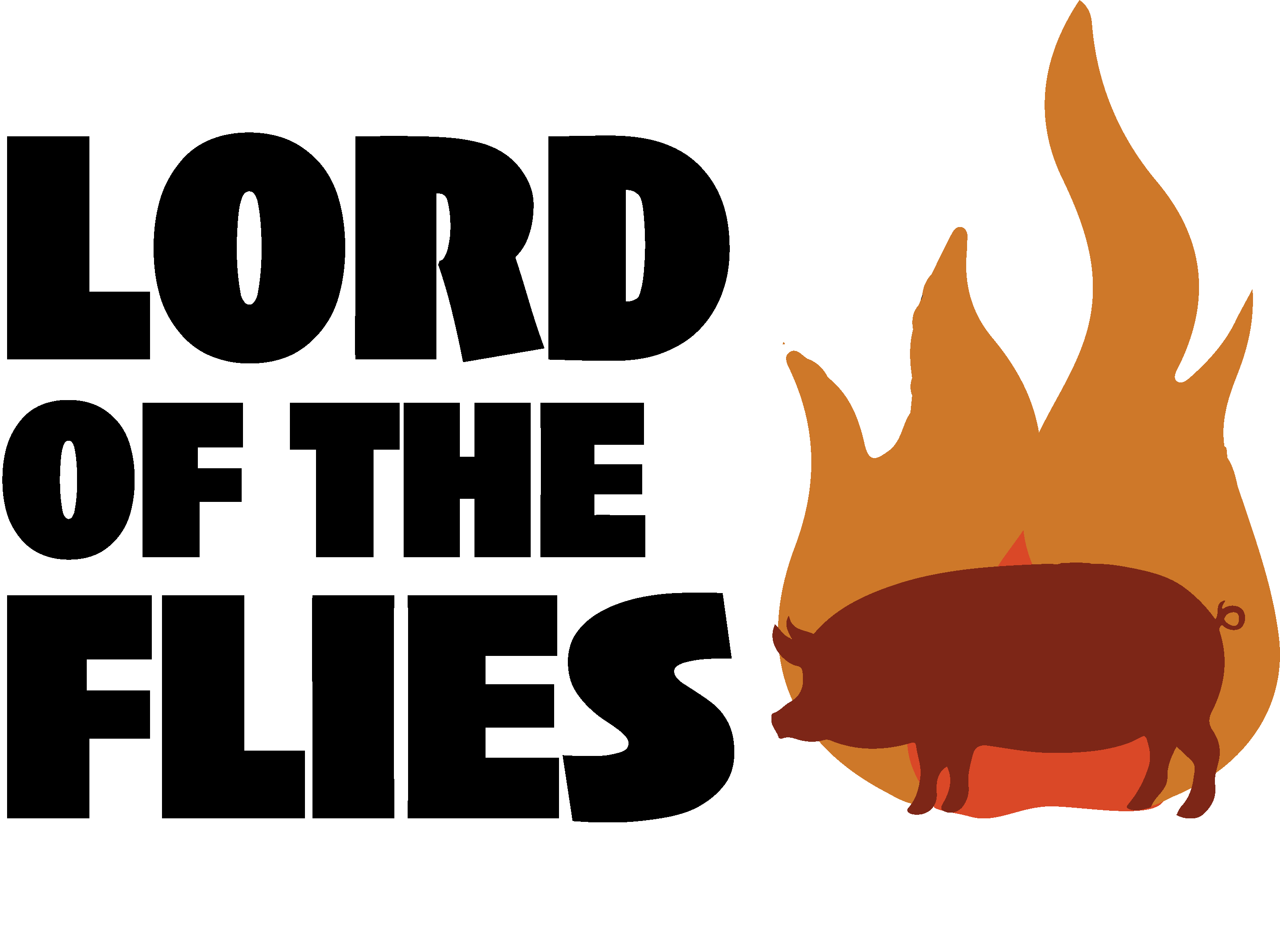 Complete the quotation drill before answering the quick question using the line you have analysed in the grid.
‘The desire to squeeze and hurt was over-mastering.’ (About Ralph, Ch7)
Now write a paragraph which answers this question. In your response, use the quotation you have just analysed: How does Golding present ideas about human nature?
Which topics can this quotation be filed under? One has already been done for you:

Hunting
[Speaker Notes: @SPryke2]
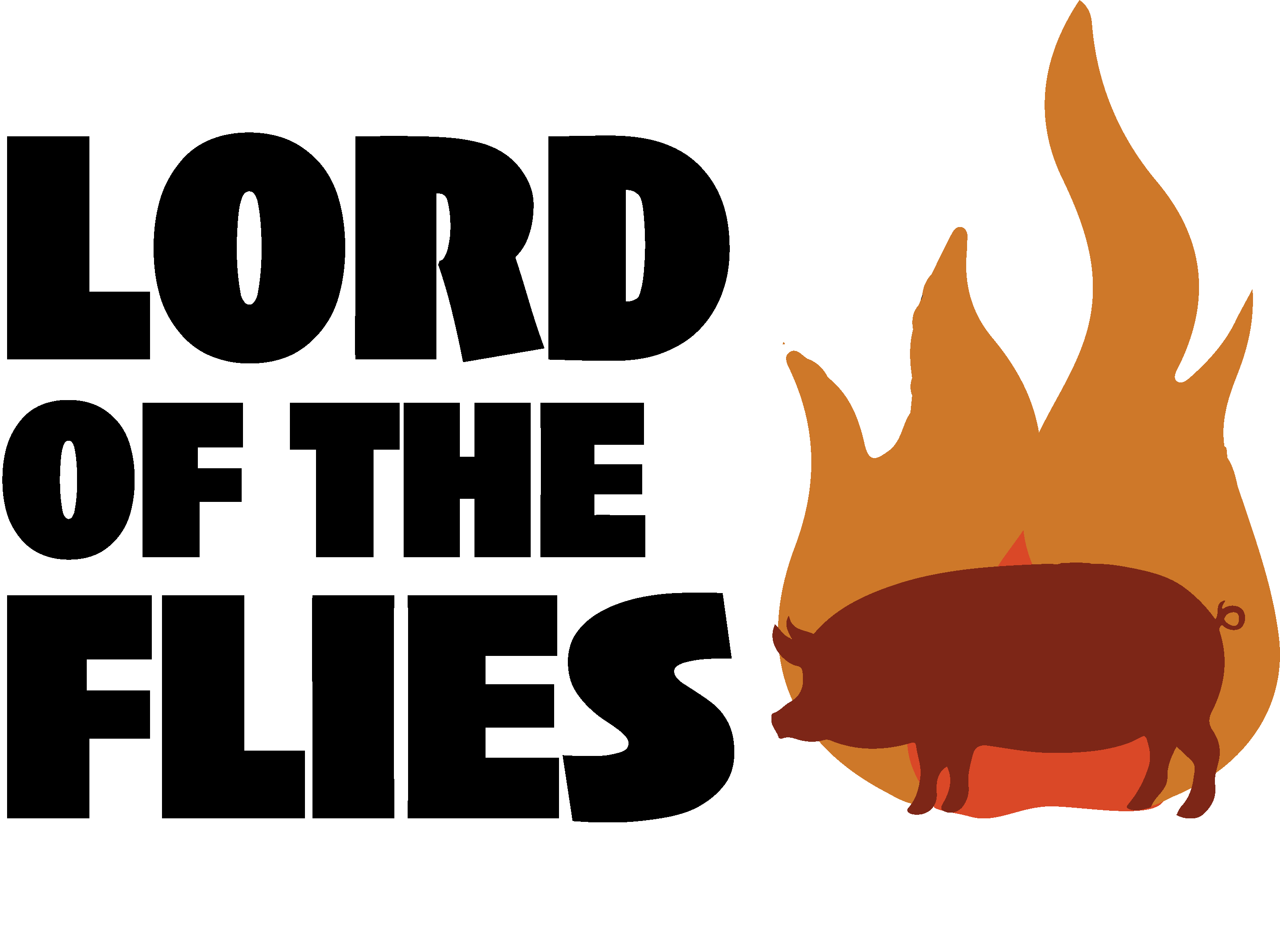 Complete the quotation drill before answering the quick question using the line you have analysed in the grid.
‘You knew, didn’t you? I’m part of you?’ (The Lord of the Flies, Ch8)
Now write a paragraph which answers this question. In your response, use the quotation you have just analysed: How does Golding use the idea of The Beast?
Which topics can this quotation be filed under? One has already been done for you:

- The Beast
[Speaker Notes: @SPryke2]
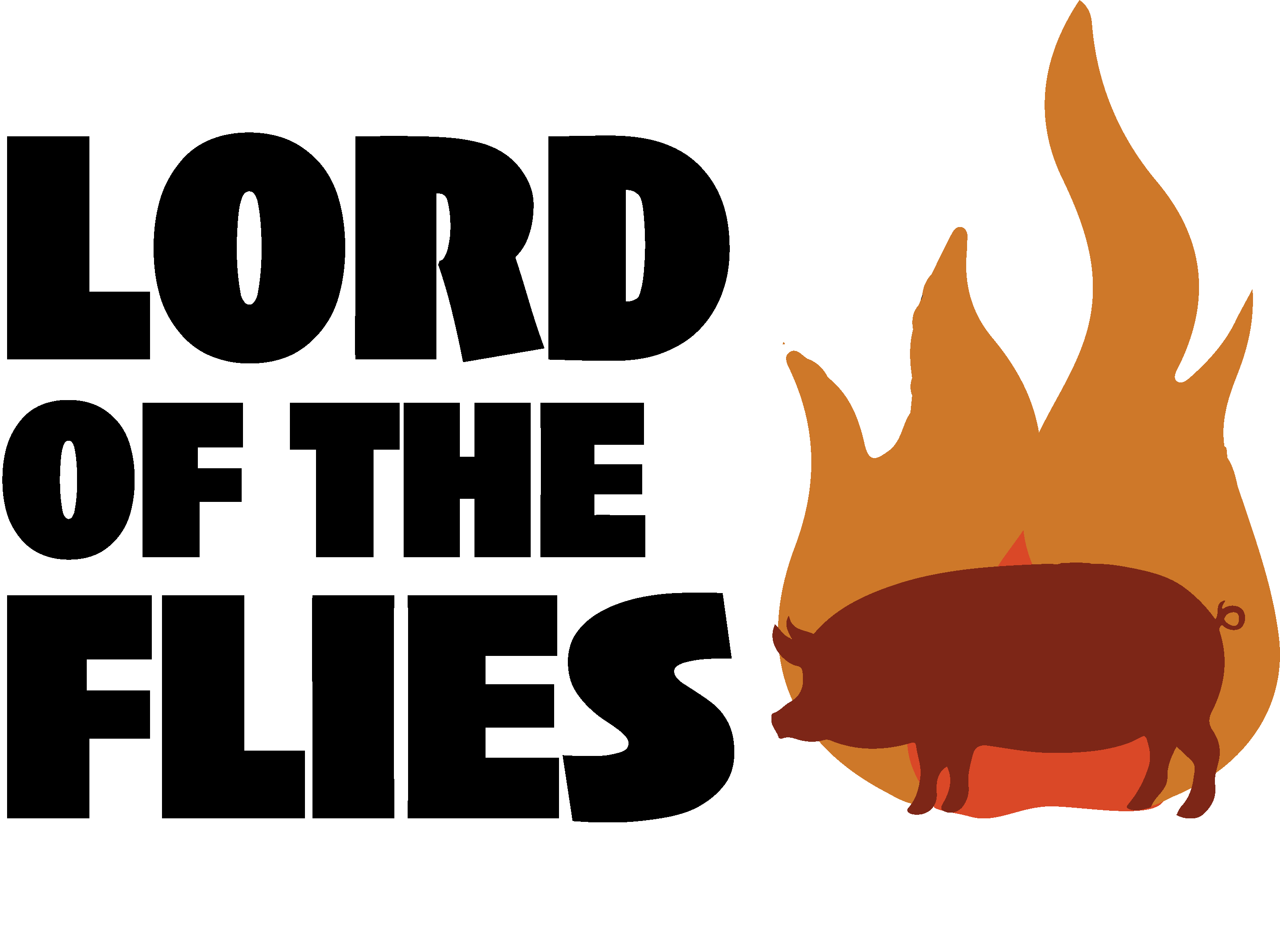 Complete the quotation drill before answering the quick question using the line you have analysed in the grid.
‘I’m not going to play any longer. Not with you.’ (Jack, Ch8)
Now write a paragraph which answers this question. In your response, use the quotation you have just analysed: How does Golding present ideas about youth?
Which topics can this quotation be filed under? One has already been done for you:

Jack
[Speaker Notes: @SPryke2]
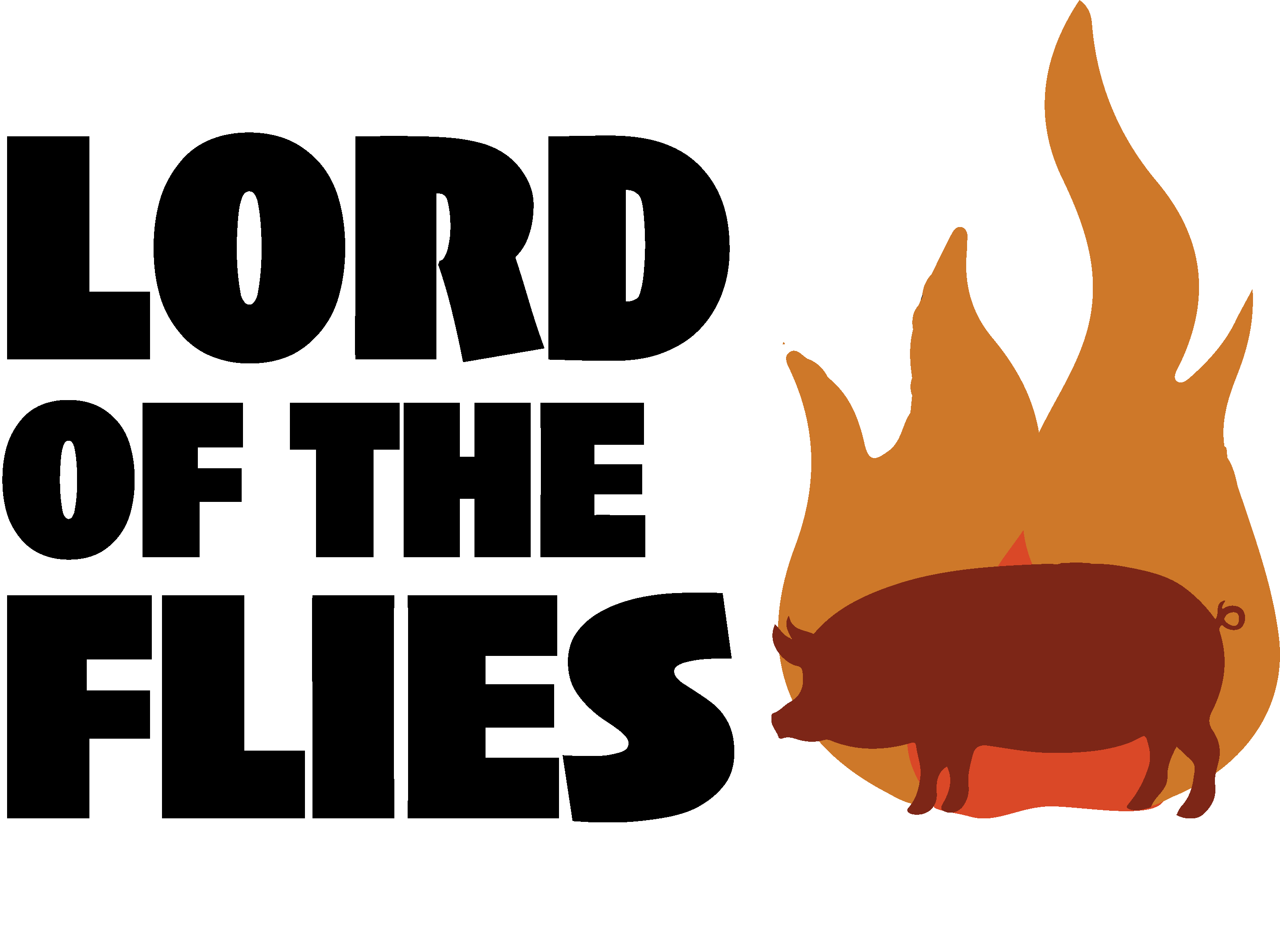 Complete the quotation drill before answering the quick question using the line you have analysed in the grid.
Ralph: ‘That was murder.’ Piggy: ‘It was an accident.’(Ch10)
Now write a paragraph which answers this question. In your response, use the quotation you have just analysed: How does Golding present ideas about responsibility?
Which topics can this quotation be filed under? One has already been done for you:

Violence
[Speaker Notes: @SPryke2]
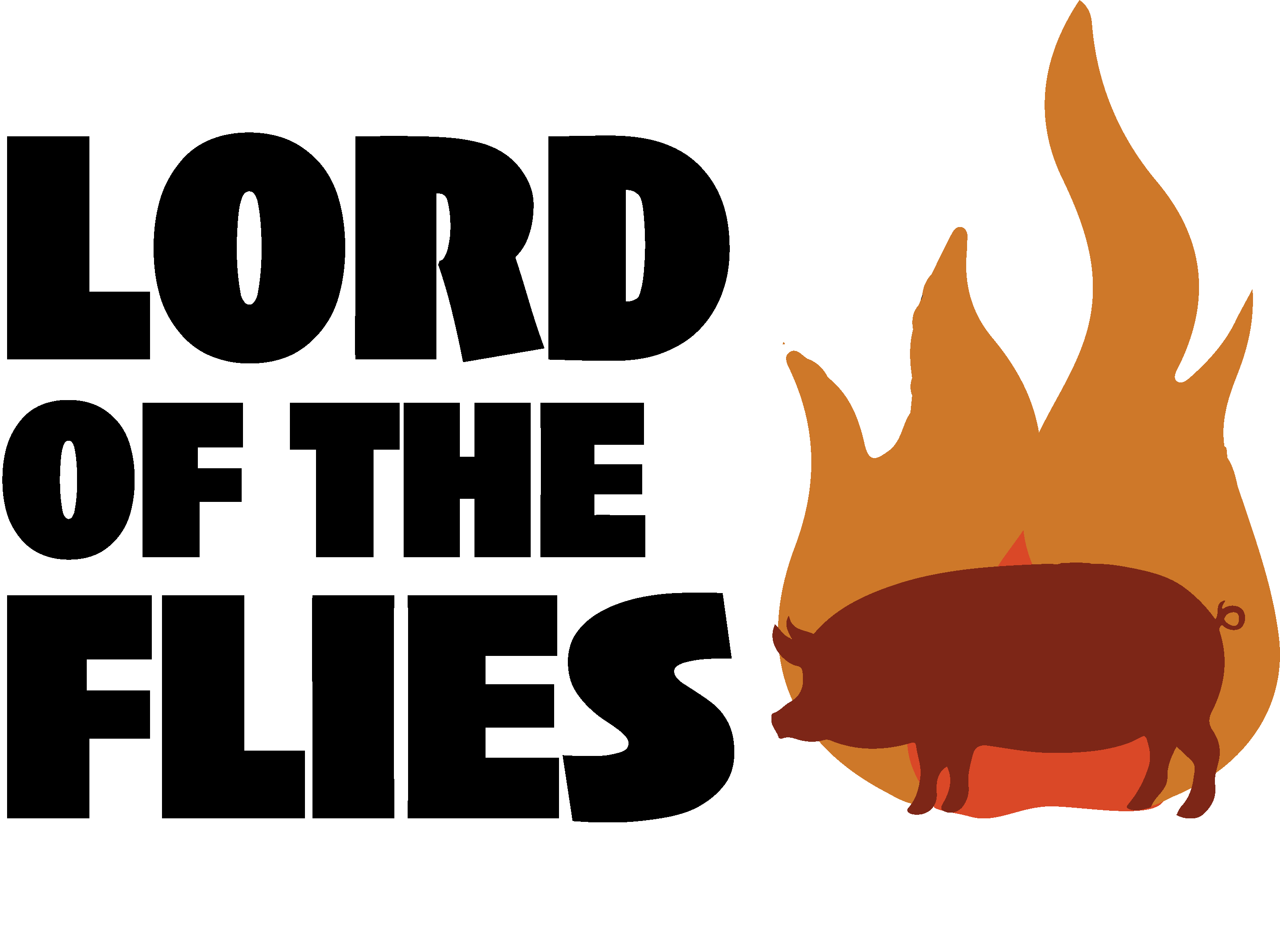 Complete the quotation drill before answering the quick question using the line you have analysed in the grid.
‘The conch exploded into a thousand white fragments and ceased to exist.’ (Ch10)
Now write a paragraph which answers this question. In your response, use the quotation you have just analysed: How does Golding use the symbol of the conch?
Which topics can this quotation be filed under? One has already been done for you:

The Conch
[Speaker Notes: @SPryke2]
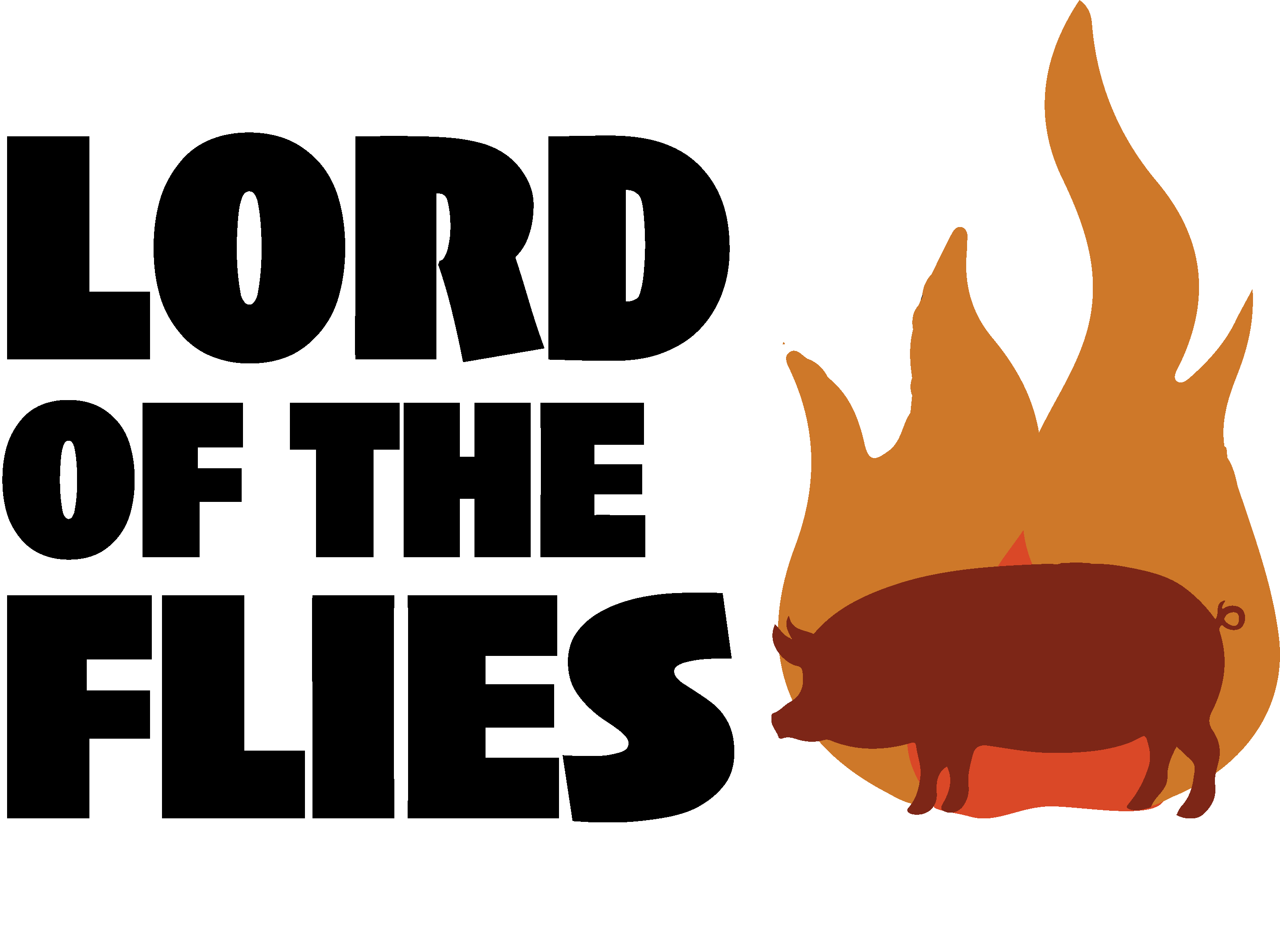 Complete the quotation drill before answering the quick question using the line you have analysed in the grid.
‘Ralph wept for the end of innocence, the darkness of man’s heart, and the fall through the air of the true, wise friend called Piggy.’ (Ch12)
Now write a paragraph which answers this question. In your response, use the quotation you have just analysed: How does Golding present ideas human nature?
Which topics can this quotation be filed under? One has already been done for you:

Human nature
[Speaker Notes: @SPryke2]